«Вера сдвигает горы...»
Из опыта работы
Веры Васильевны Соболевой,
председателя Поспелихинской 
районной организации Профсоюза
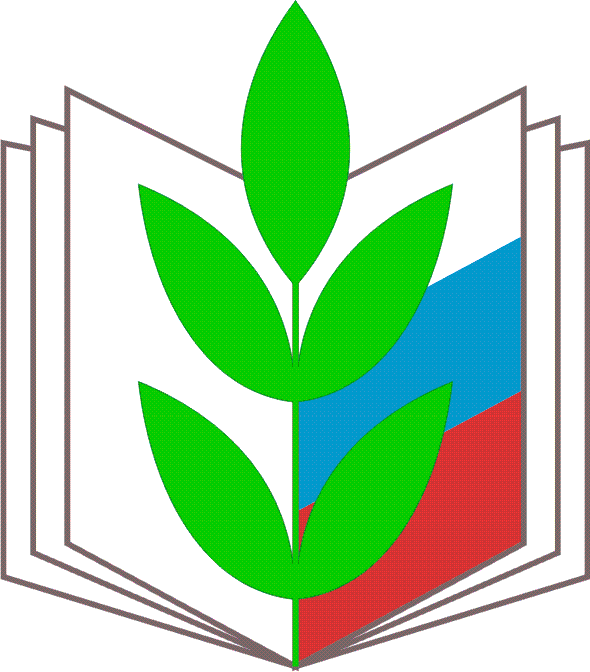 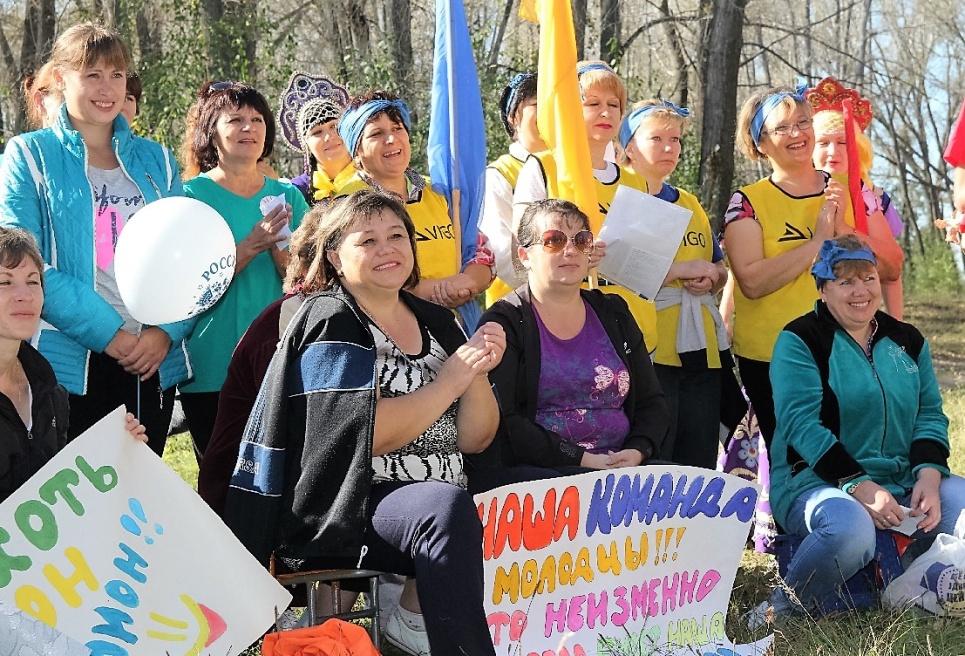 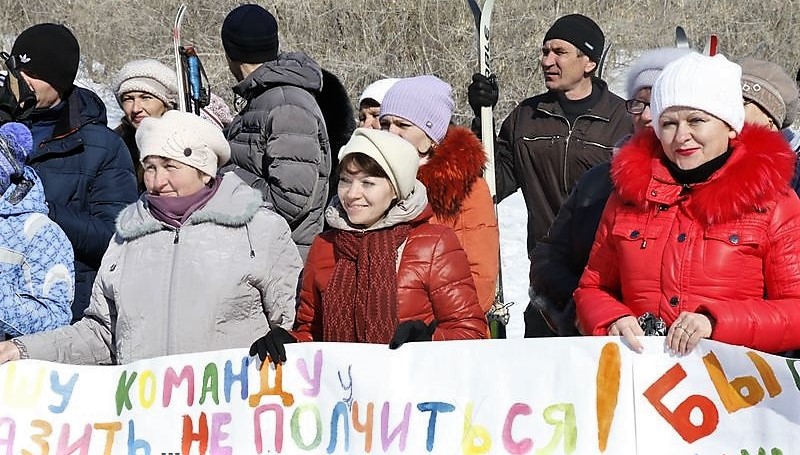 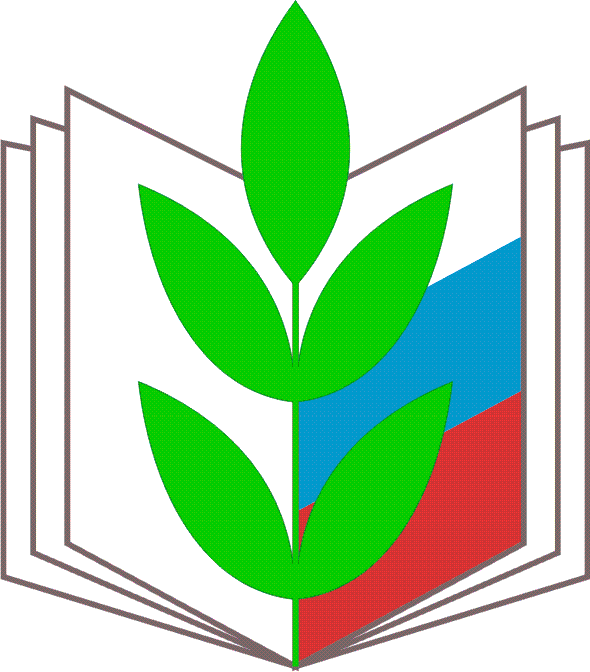 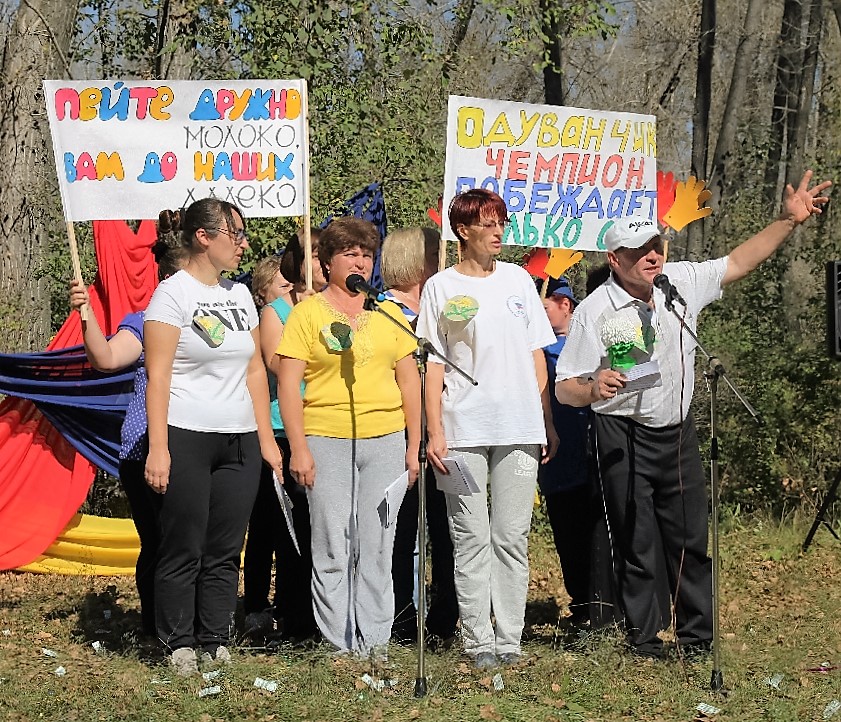 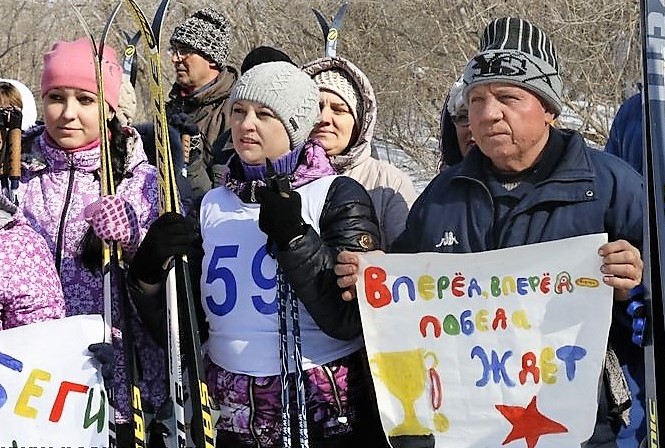 Д
Е
Н
Ь

ПОЖИЛОГО

ЧЕЛОВЕКА
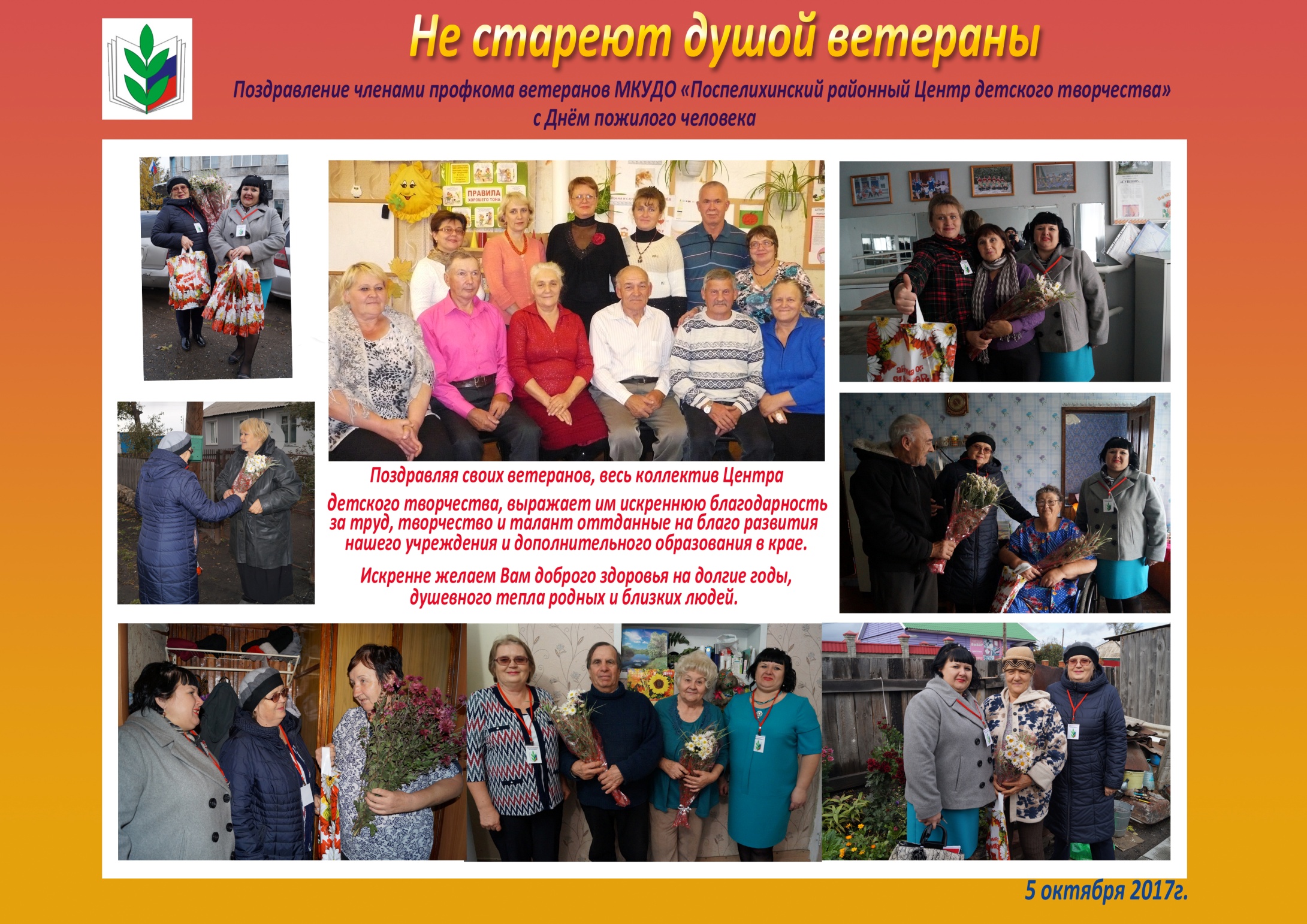 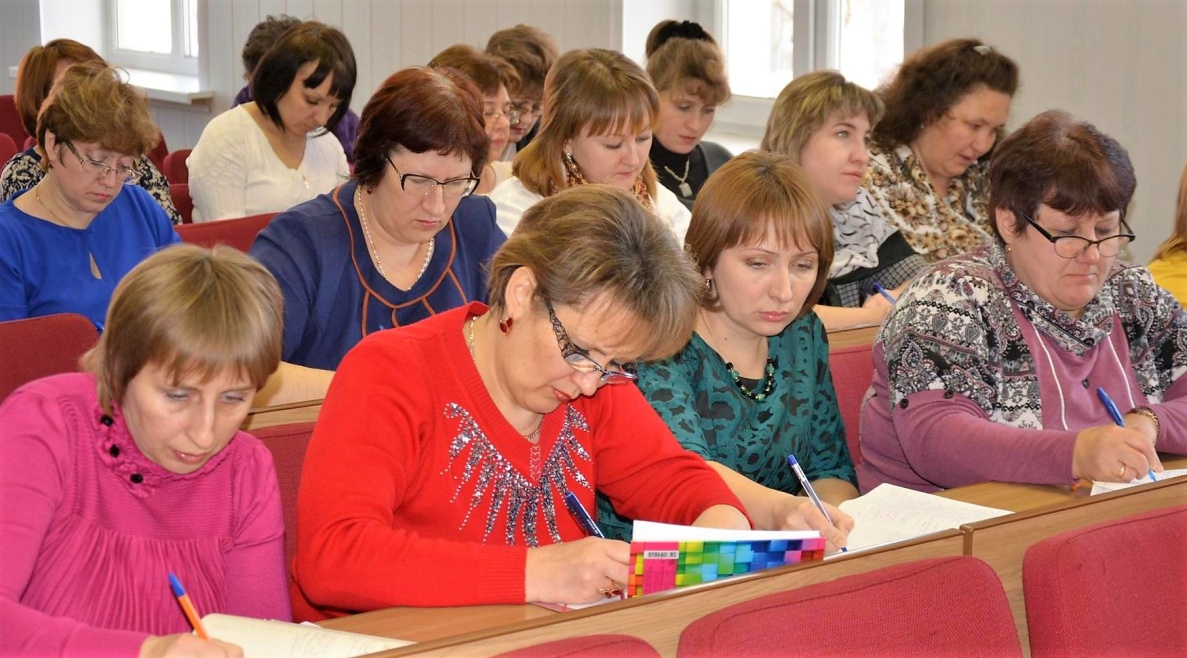 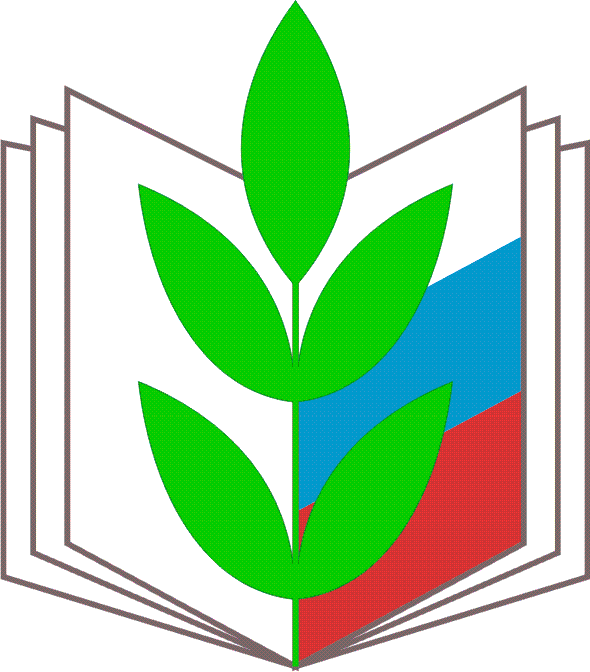 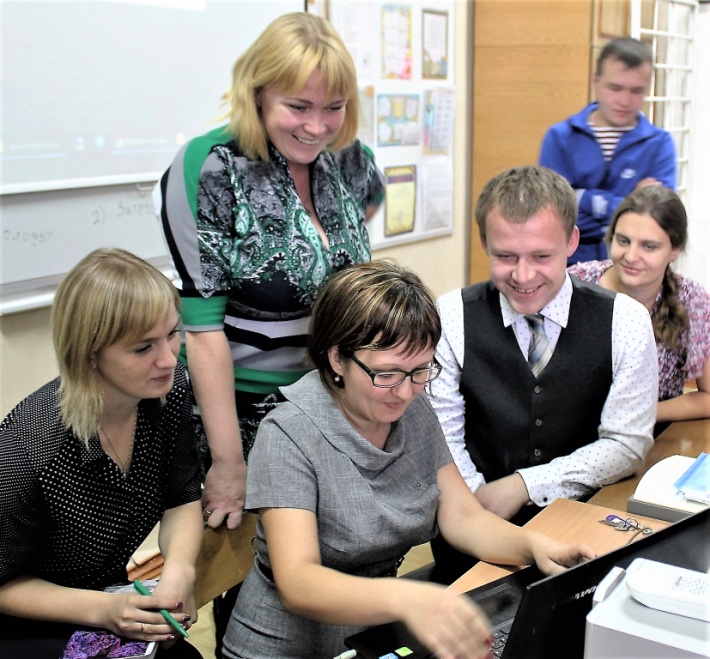 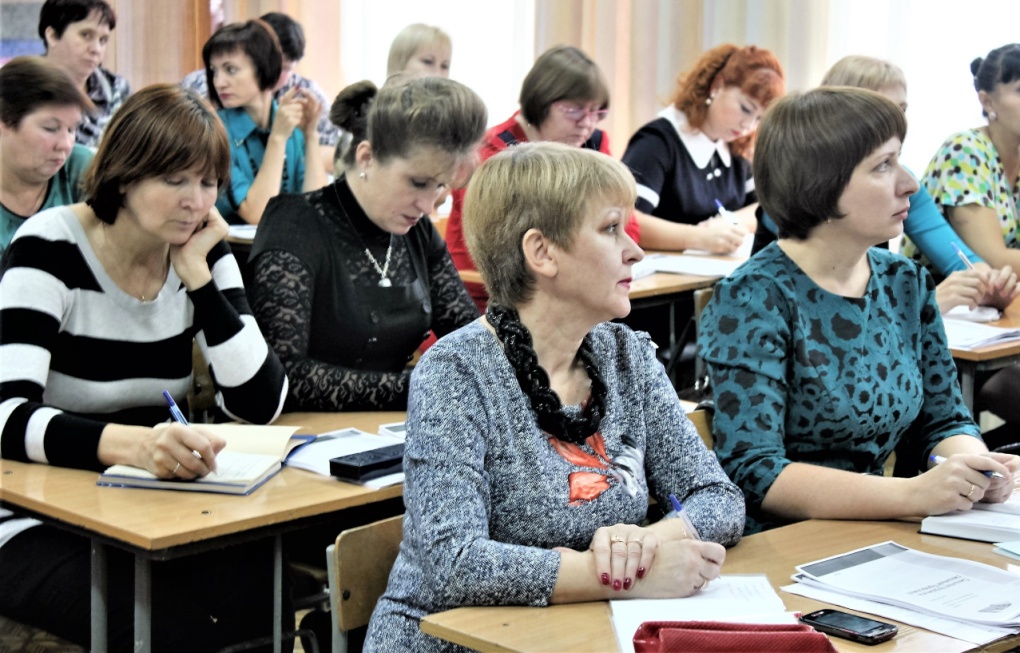 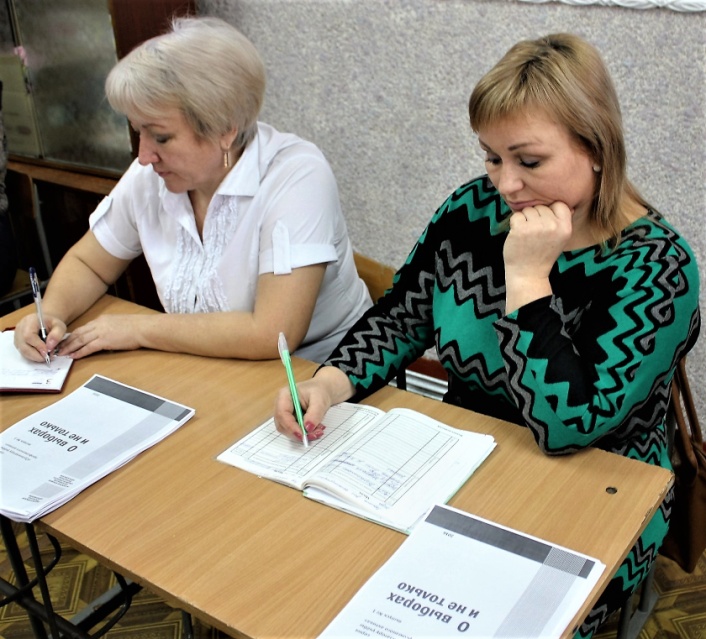 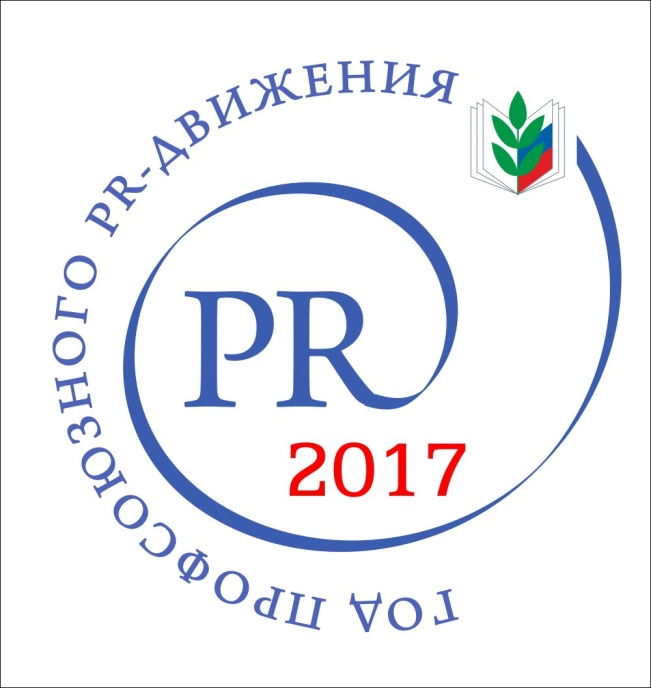 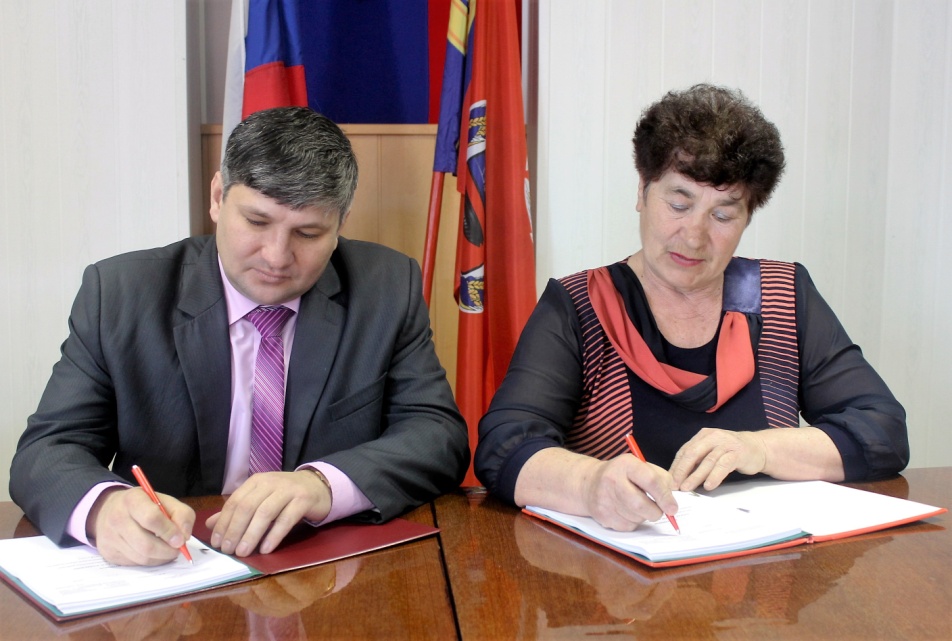 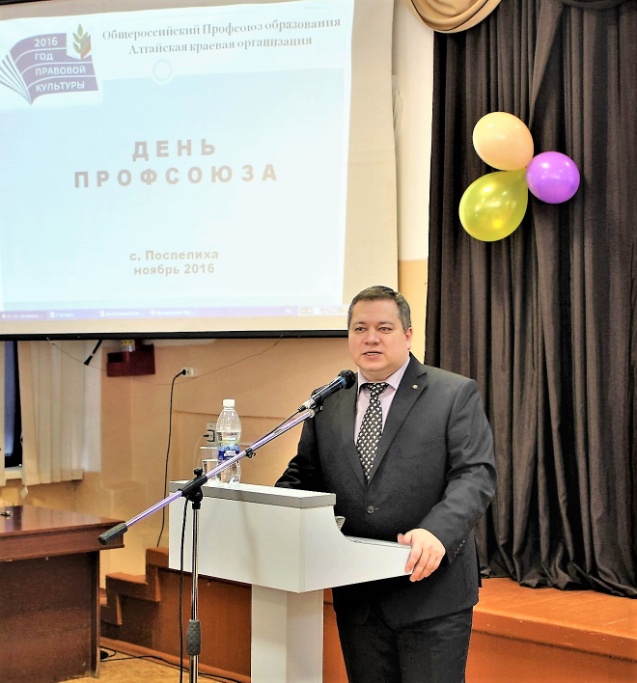 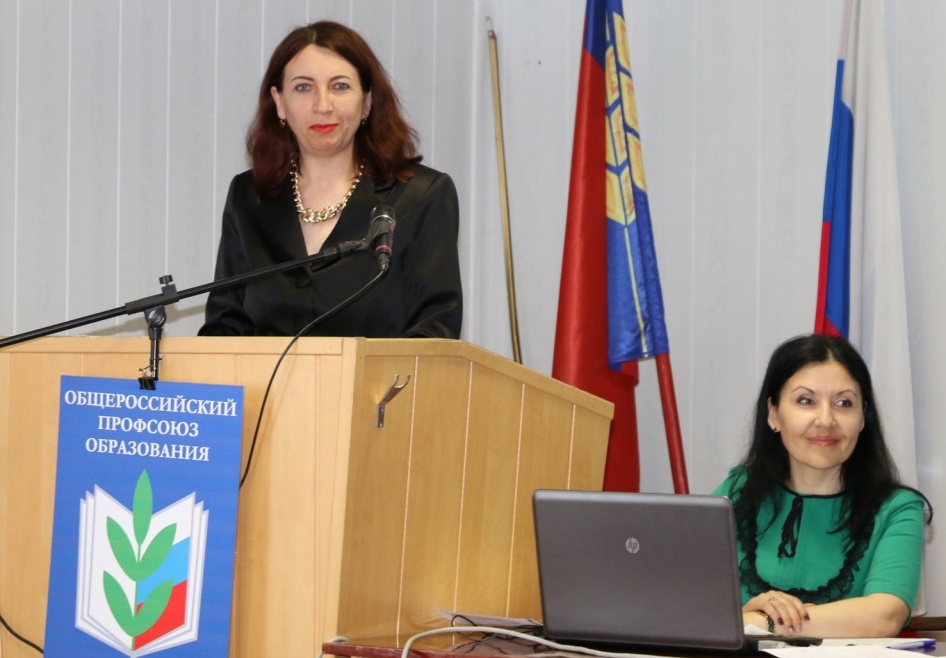 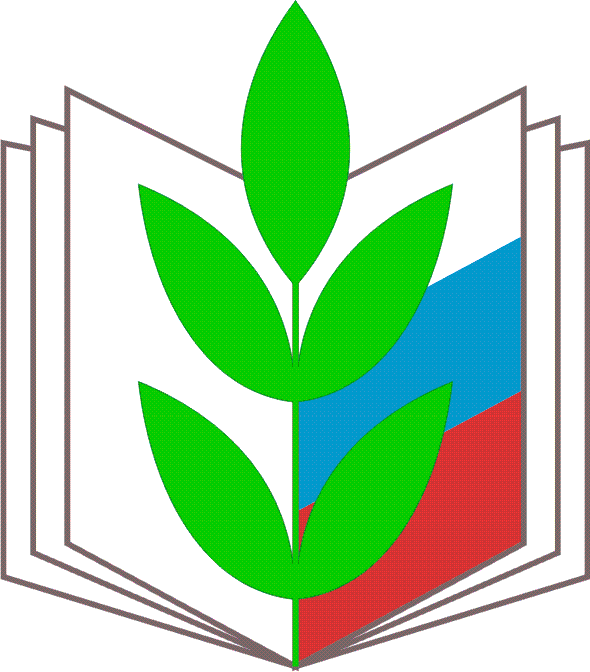 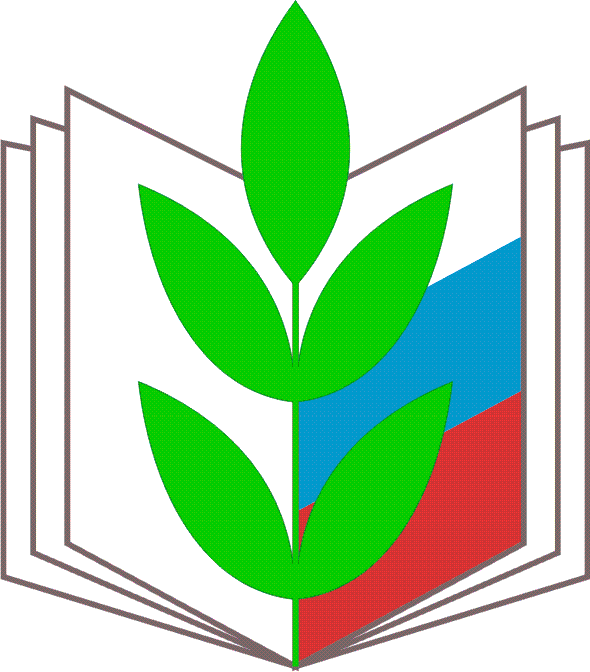 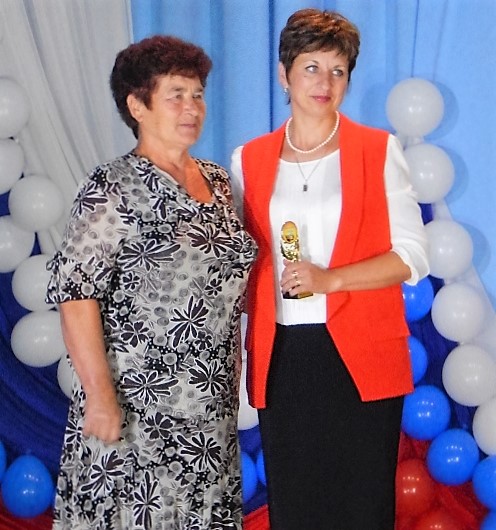 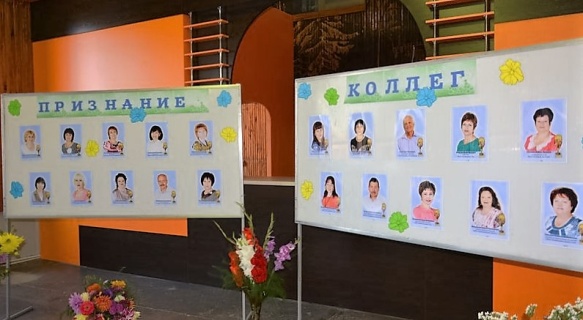 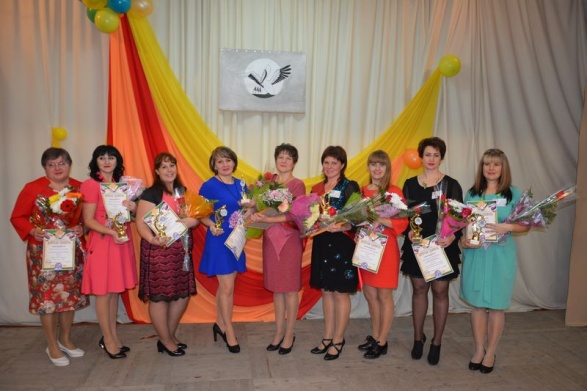 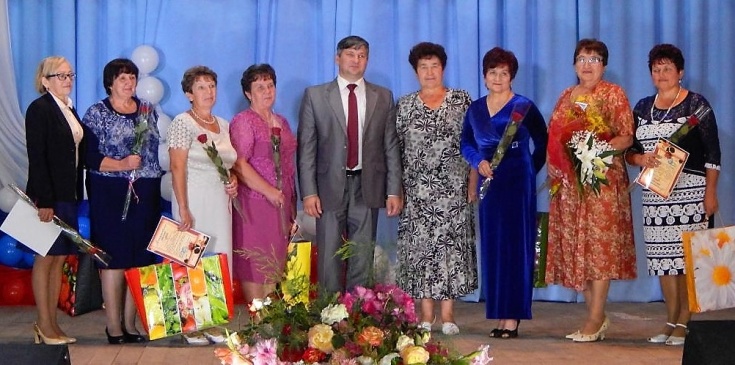